Chapter 1
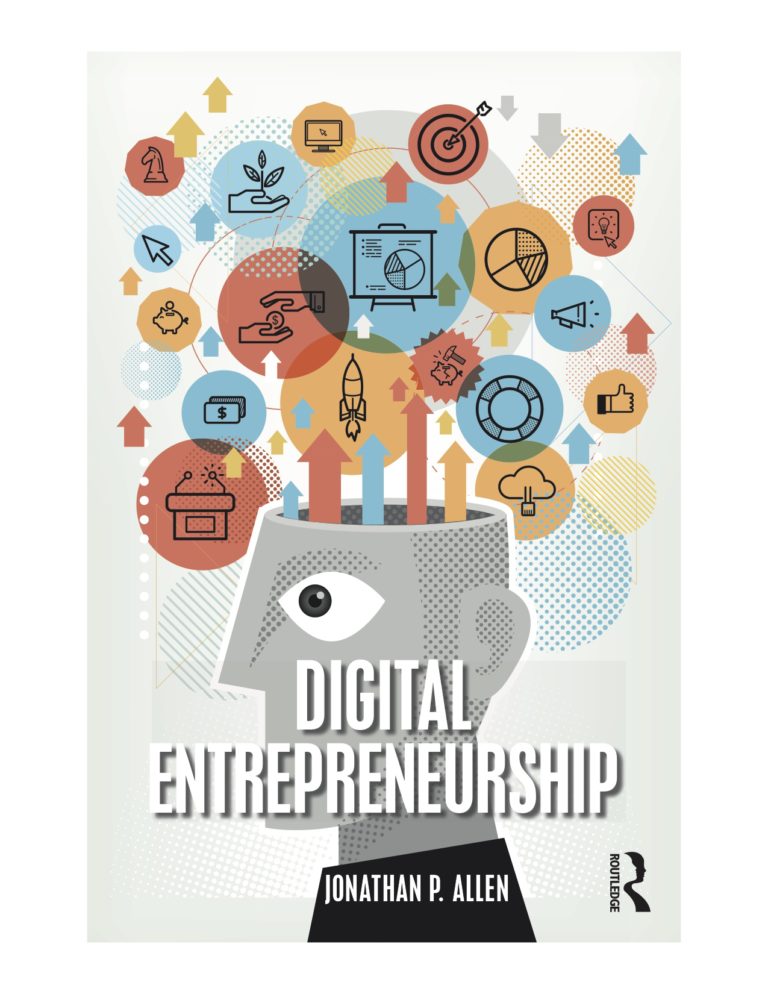 Digital Entrepreneurship: New Opportunities and Challenges
J.P. Allen version 4-15-19
Highlights and Key Takeaways
Entrepreneurship is being changed by the digital transformation of business and society. We call this digital entrepreneurship.
The digital era is changing entrepreneurship by reducing barriers to new venture creation, and by creating new areas of opportunity.
The digital era also creates new entrepreneurial challenges, such as competing for online attention, and keeping new businesses secure.
Digital entrepreneurship offers the promise of empowering people to do more in the world, by making new venture creation more inclusive and democratic.
What is Digital Entrepreneurship?
Digital entrepreneurship is a term that describes how entrepreneurship will change, as business and society continue to be transformed by digital technology. 
Digital entrepreneurship includes everything that is new and different about entrepreneurship in a digital world, including:
New ways of finding customers for entrepreneurial ventures. 
New ways of designing and offering products, and services. 
New ways of generating revenue, and reducing cost. 
New opportunities to collaborate with platforms and partners. 
New sources of opportunity, risk, and competitive advantage.
Discussion Question
Tell an entrepreneurial story about yourself.
The Digital Entrepreneurship Process (Simplified into Four Stages)
Choosing a digital business idea.
Building a prototype.
Testing the business idea on potential customers.
Launching the business.
Reducing Barriers to Entrepreneurship
Faster
Build a business prototype in an afternoon.
Cheaper
Launch cost is approaching zero.
Easier
Tools are easier to use, and to combine.
New Possibilities for Collaboration
Find partners, funders, and customers online.
More Effective
Experiment and learn more quickly.
New Digital Opportunities
Experimentation
Easy to create Minimal Viable Products (MVPs) as prototypes for your business ideas.
Data
The best data wins, so digital entrepreneurs look for unique data opportunities everywhere. Can you find or create the data that will make you the most knowledgeable about a particular topic or decision?
Scale
The digital world makes it easy to change the size of a business to fit the opportunity and resources, often beginning with a highly specialized niche.
New Digital Challenges
Security
Attempts to break into even the smallest businesses online have become routine. Digital businesses will never be 100% secure.
Privacy
Unwillingness to share personally identifiable information is a major source of mistrust online. Privacy regulations are increasingly complex.
Competing for Attention
Hundreds of millions of web sites, millions of mobile apps, and billions of social media profiles are competing for consumer attention.
The Bigger Picture: Making Entrepreneurship More Inclusive
Entrepreneurship doesn’t just create wealth. At its best, it keeps economies vibrant, diverse, and reflective of the values of the people they serve.
Digital technology by itself will not automatically create a better world. 
For digital entrepreneurship to be a positive force, it needs to be an inclusive one, inviting as many as possible to be a part of the digital economy of the future.
(You’re invited.)
Discussion Question
Do you think that entrepreneurship has a role to play in making a better world? Or is entrepreneurship mostly about money and lifestyle?
Exercise
Describe an idea you had in the past for a new product or service that you were not able to pursue. What barriers most prevented you from pursuing this idea?
What would be an MVP (digital or not) that you could create to test your idea?
Exercise
Give an example of unique data that you might be able to collect better than anyone else. 
How could you use it to better target a product or service? 
What specialized niche of customers might it apply to?
Exercise
Give an example of a company that has successfully earned your trust online. 
What information are you willing to share with them, that you will not share with other businesses? 
Why are they effective?
Exercise
Give an example of how a company has successfully won your attention online. 
Why are they effective?
Additional Links
www.inc.com/online-business—general articles about Internet entrepreneurship.
www.inc.com/technology—news about technology developments in entrepreneurship.
www.entrepreneur.com/topic/online-business—general articles about Internet entrepreneurship.
www.entrepreneur.com/topic/technology—news about technology developments in entrepreneurship.
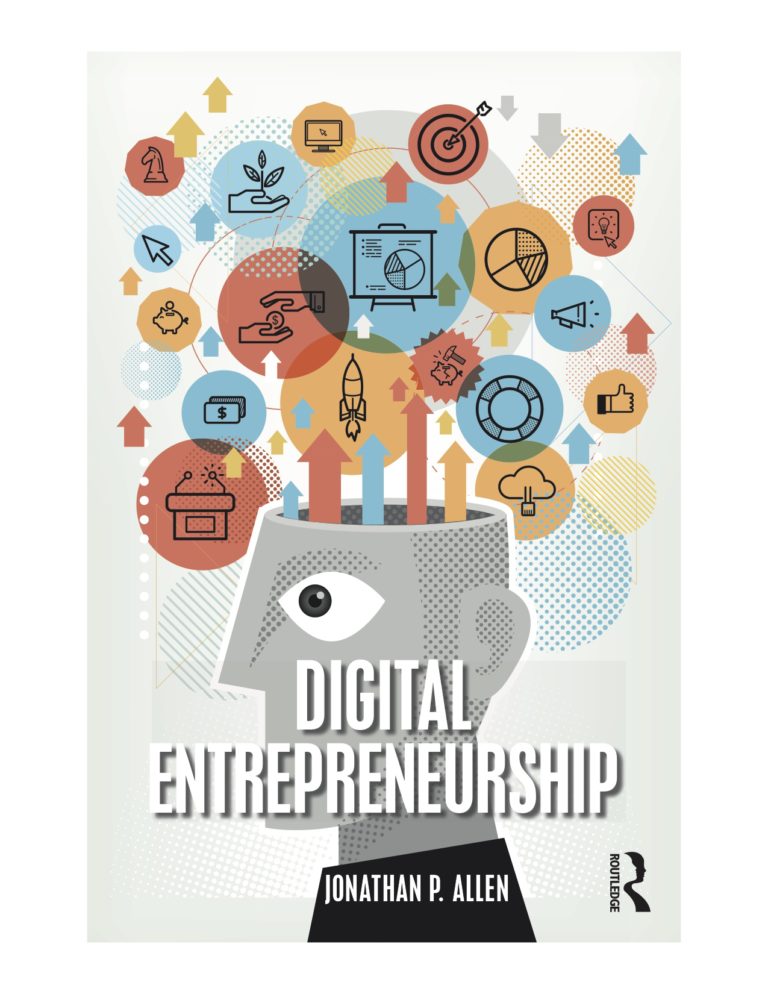 Supplemental materials for the book:

Digital Entrepreneurship,1st Edition
by Jonathan P. Allen

Published by Routledge, 2019.

Routledge website

Book website with additional materials and ideas